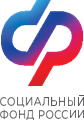 Центры общения старшего поколения, организация клубов по компьютерной грамотности.  Перспективы развития и сотрудничества.
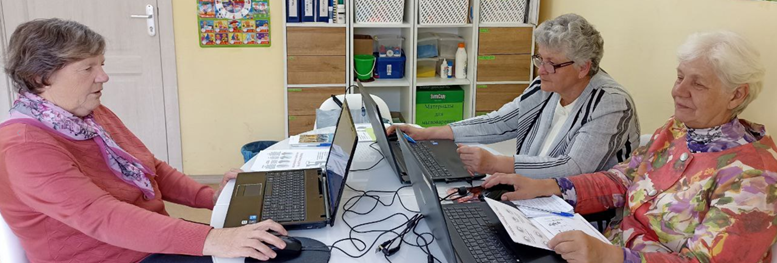 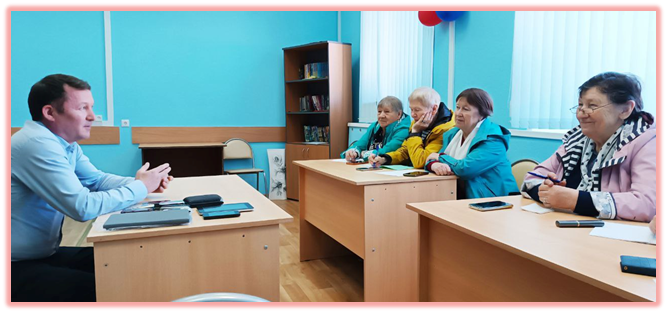 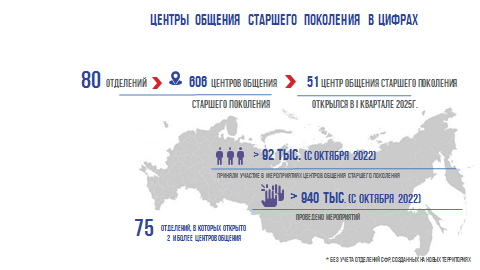 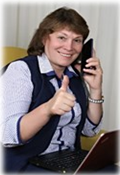 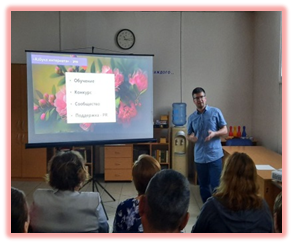 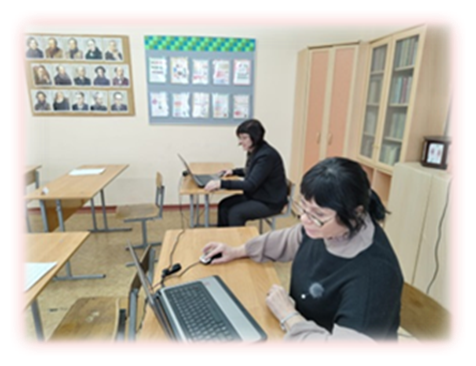 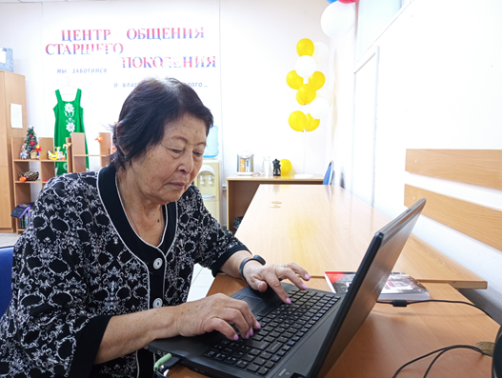 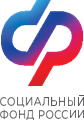 Как найти информацию о центрах общения старшего поколения на сайте СФР
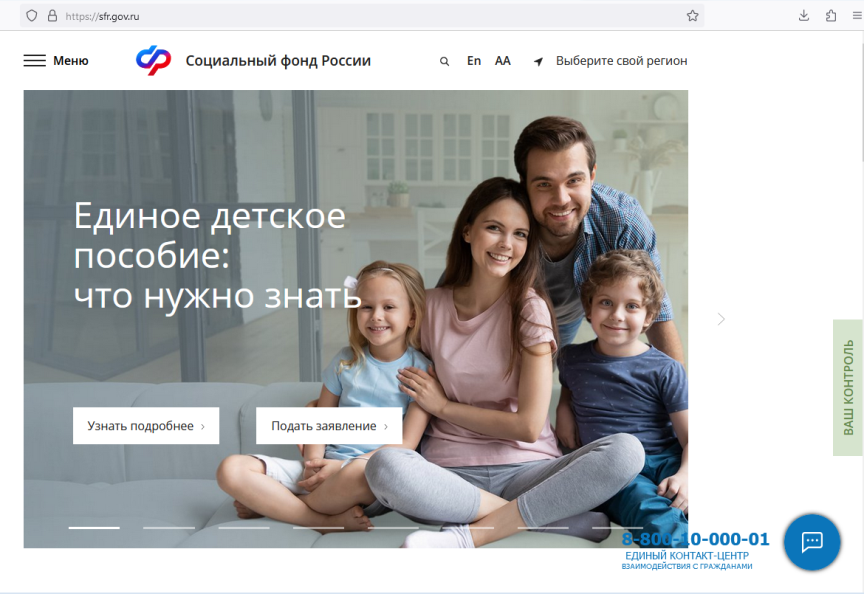 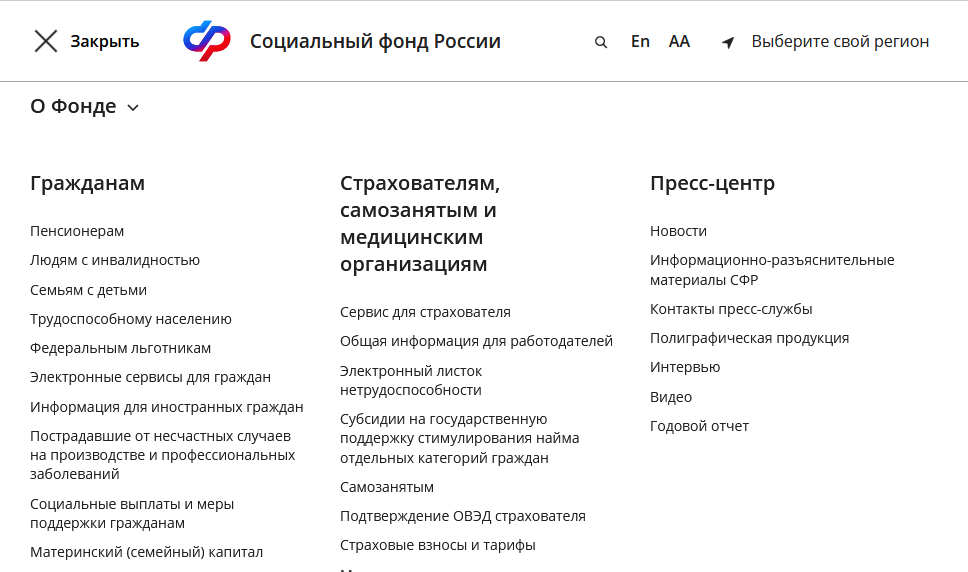 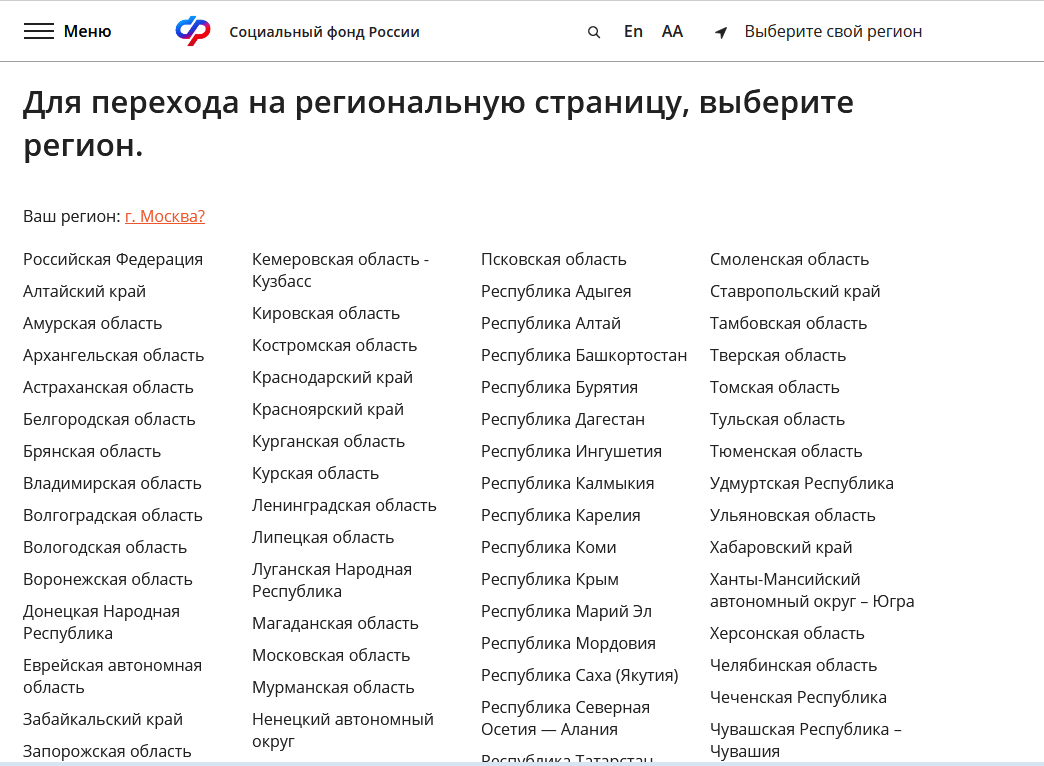 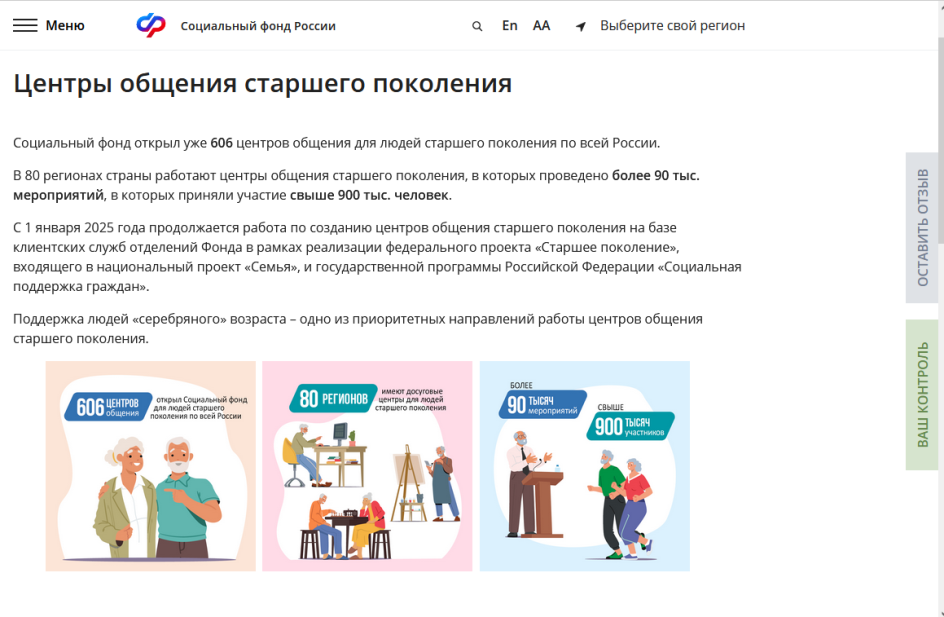 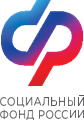 Как найти информацию о центрах общения старшего поколения на сайте СФР
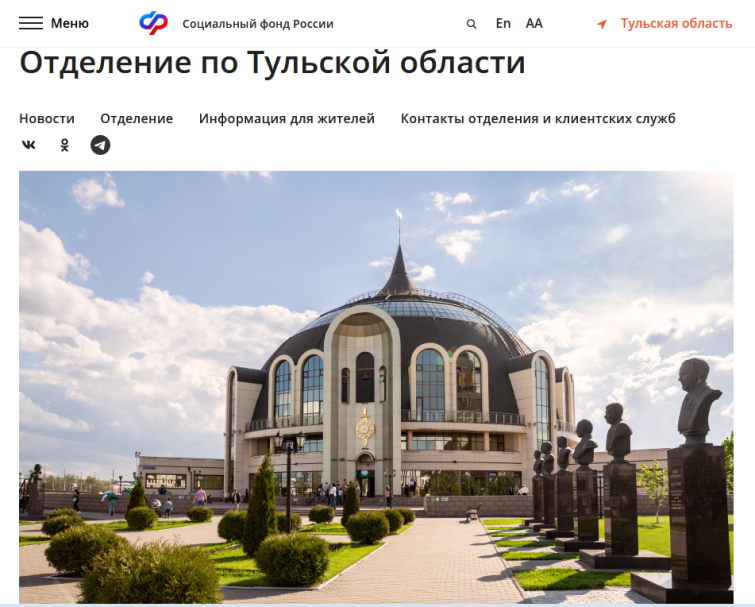 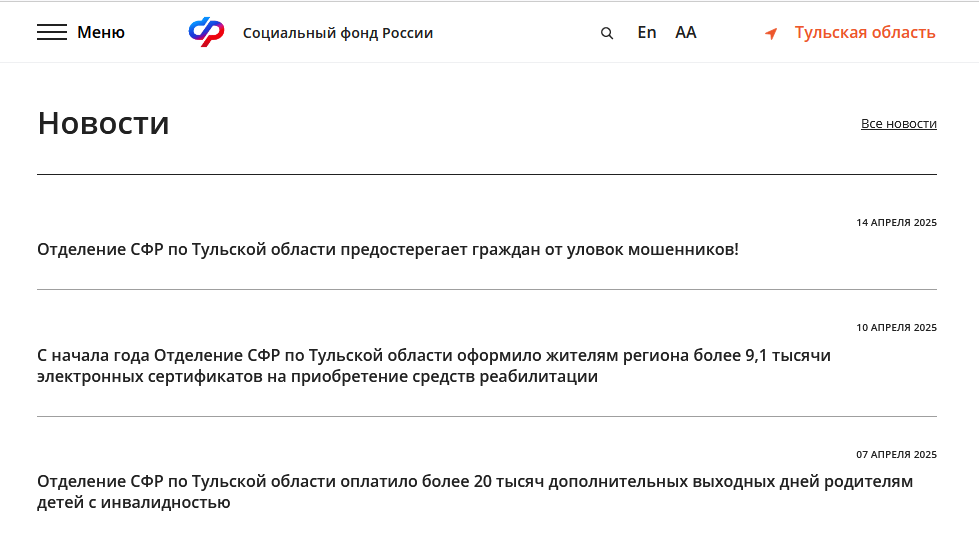 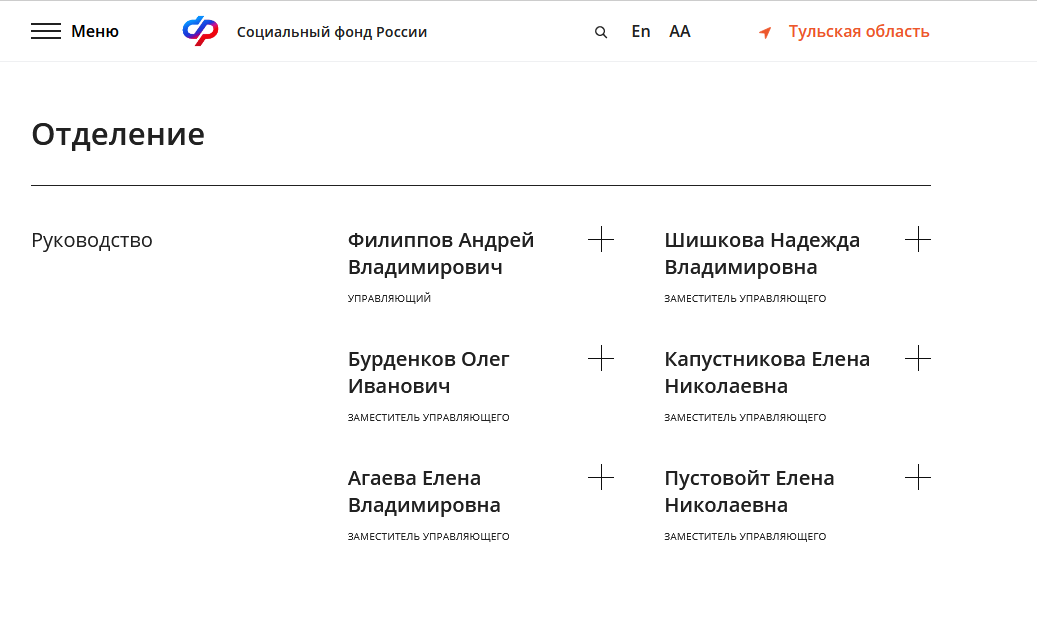 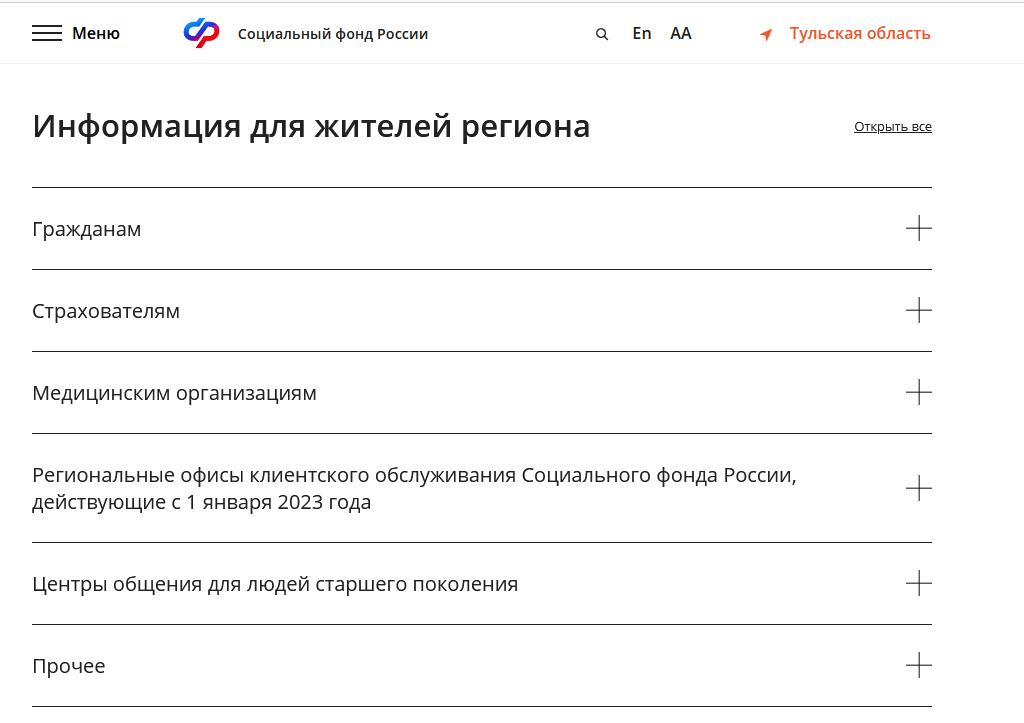 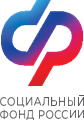 Как найти информацию о центрах общения старшего поколения на сайте СФР
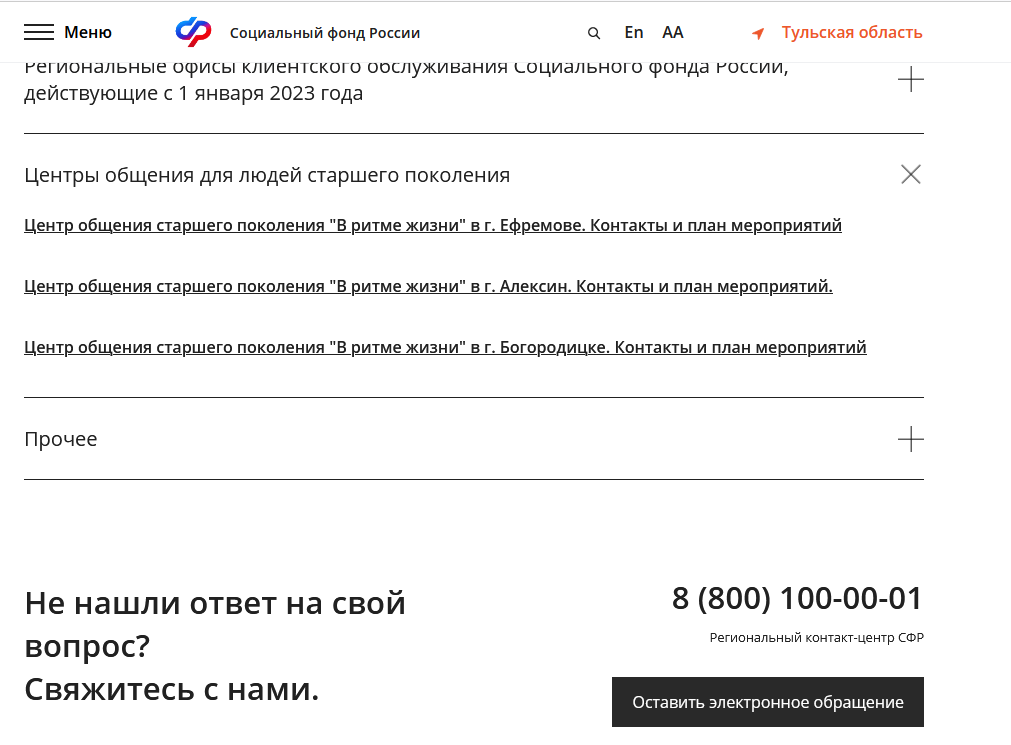 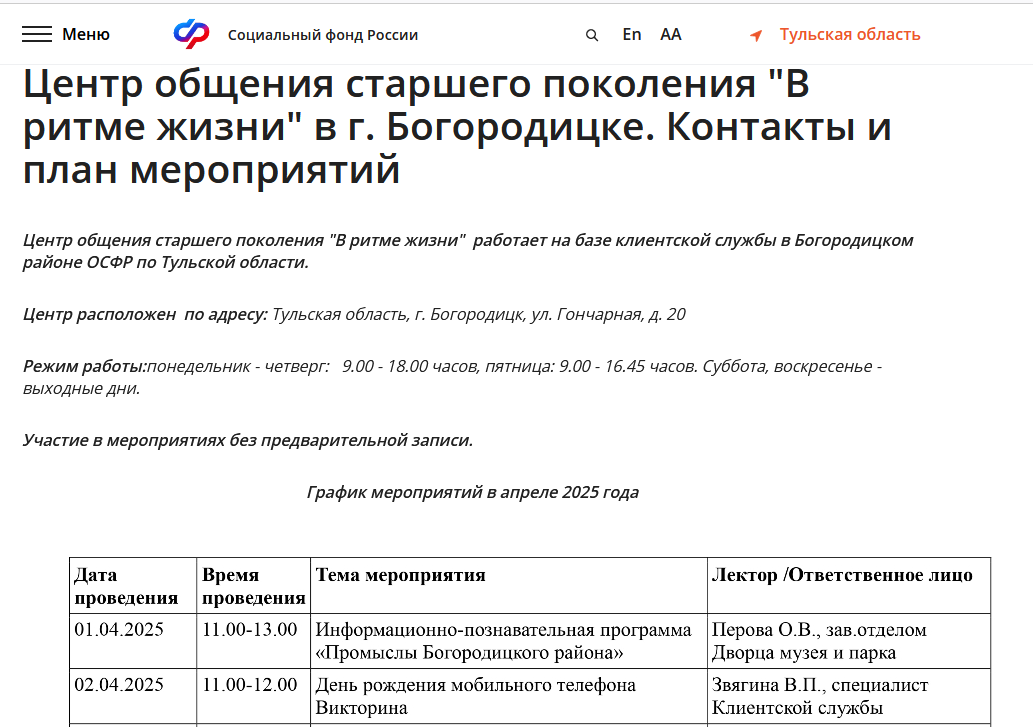 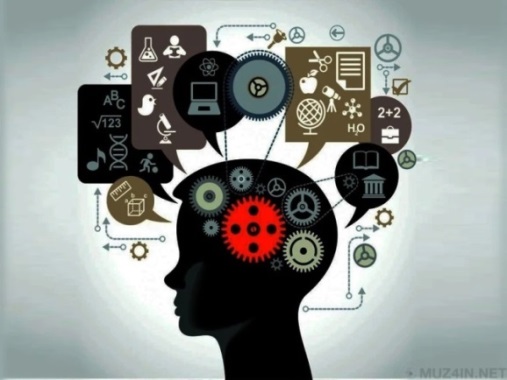 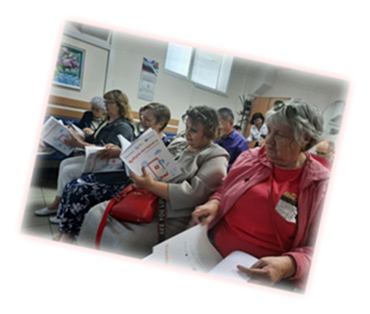 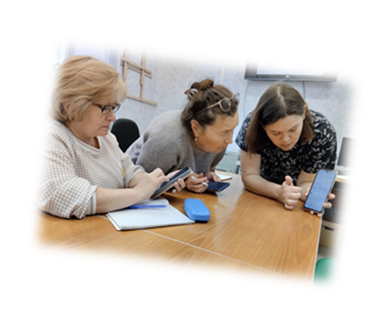 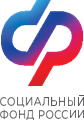 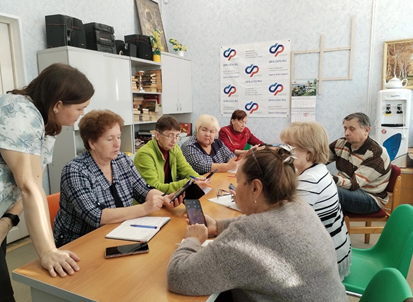 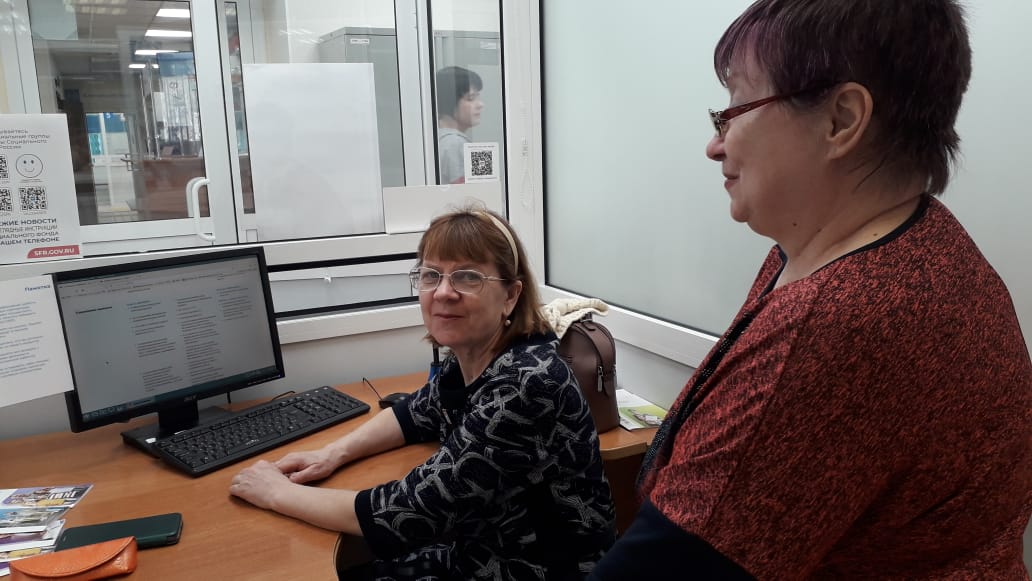 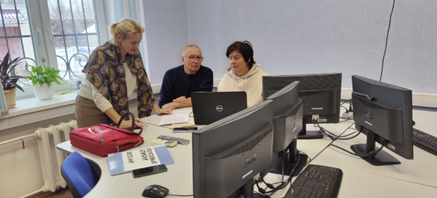 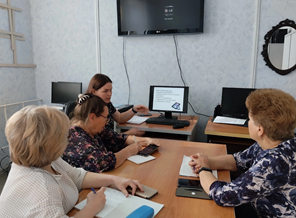 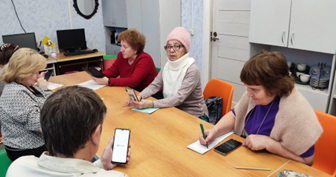 СПАСИБО ЗА ВНИМАНИЕ!
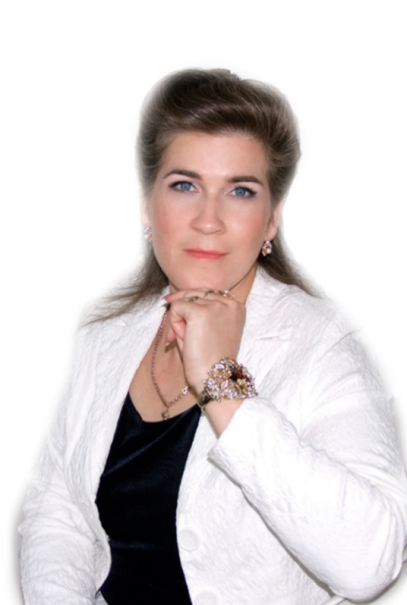 Татьяна Дмитриевна Шапошникова, 
начальник отдела организации и сопровождения проектов в органах системы СФР,
Департамента совершенствования функциональной деятельности органов системы СФР,
 кандидат педагогических наук,
 эксперт национальных проектов.
t.shaposhnikova@sfr.gov.ru